Figure 2. Schematic maps illustrating differences in functional connectivity of the PAG during voiced and whispered ...
Cereb Cortex, Volume 15, Issue 12, December 2005, Pages 1835–1847, https://doi.org/10.1093/cercor/bhi061
The content of this slide may be subject to copyright: please see the slide notes for details.
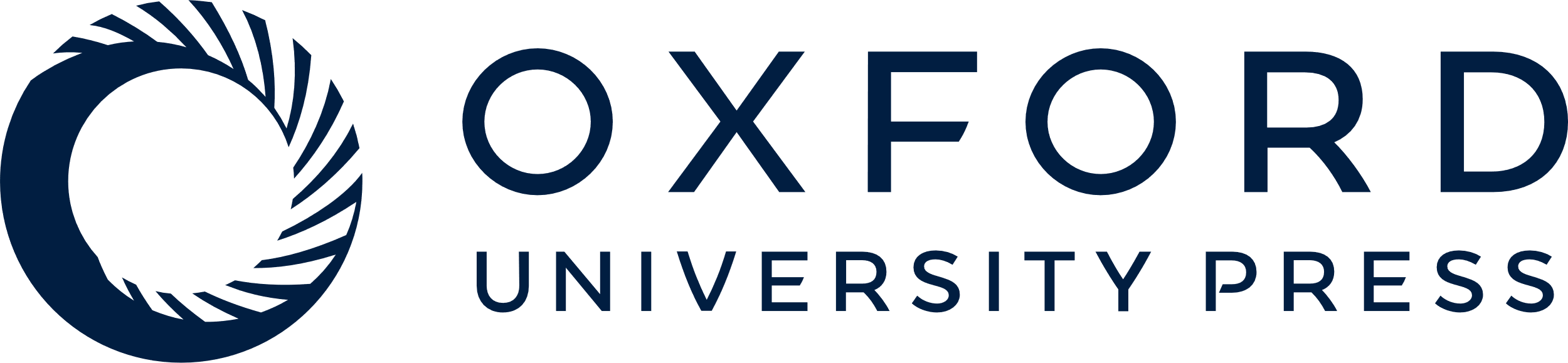 [Speaker Notes: Figure 2. Schematic maps illustrating differences in functional connectivity of the PAG during voiced and whispered speech. Correlations between normalized rCBF rates in the PAG (Talairach x = −8, y = −28, z = −4, representing the local maximum, voiced versus whispered speech, Table 1) and other brain regions. Pearson product–moment correlation coefficients were calculated for each condition independently and compared — as outlined in the Materials and Methods — to identify functional connections that differentiated voiced (a) and whispered (b) speech. Regions displayed are limited to those in which significant differences were detected in the speech task contrasts (Figs 1a,b; Tables 1 and 2) and their homologues in the contralateral hemisphere. The PAG is functionally coupled to a wide array of regions during voiced but not during whispered speech: activity in the PAG is correlated with that in both subcortical and cortical areas including paramedian and sensorimotor cortices as well as heteromodal association areas within the temporal lobe. Red indicates a positive correlation, blue negative. Lines depict z-transformed correlation coefficients >0.7 in absolute value. Line width corresponds to the relative magnitude of coefficients, which are indicated in the figure. Data are summarized in Table 3.


Unless provided in the caption above, the following copyright applies to the content of this slide: Published by Oxford University Press 2005.]